Les acteurs de l’innovation Normandie
Les structures multithématiques
Les dispositifs d’appui
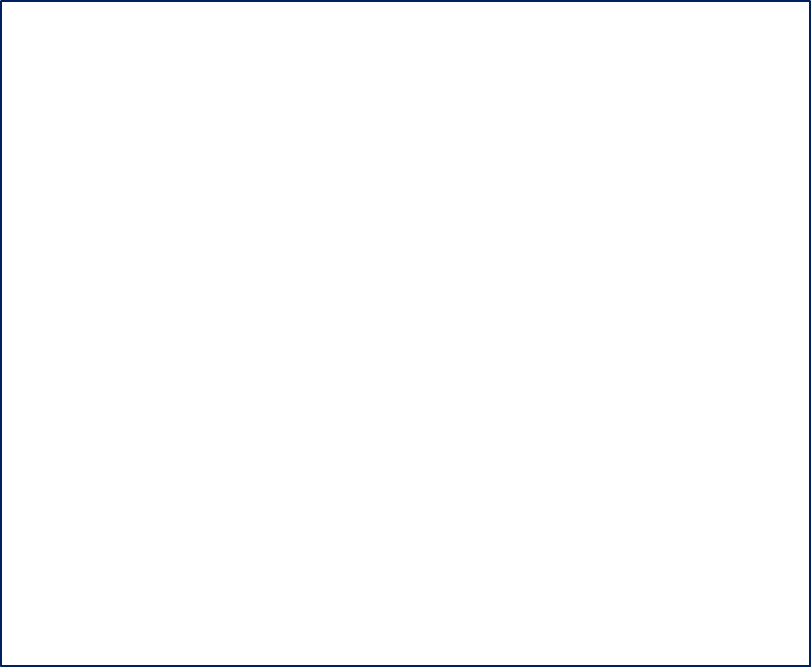 Agences de développement économique
6 structures labellisées
7 Pôles de compétitivité
Incubateur Allègre
5 Instituts Carnot
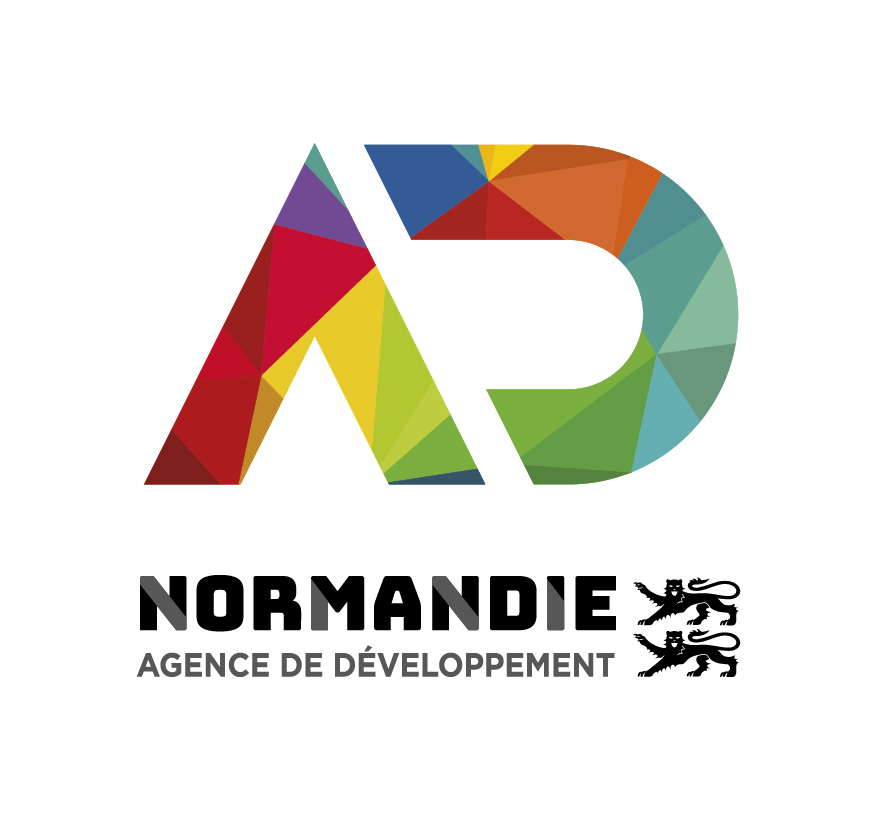 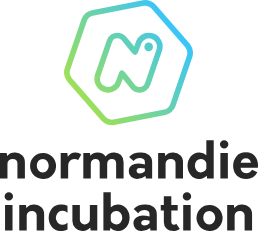 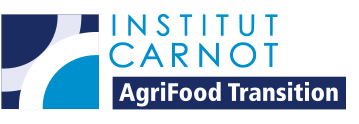 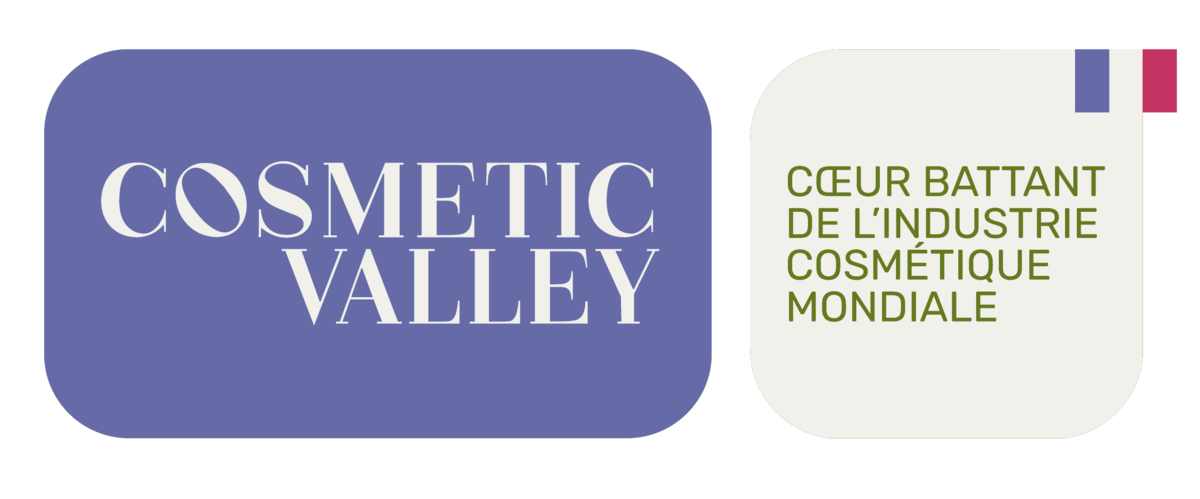 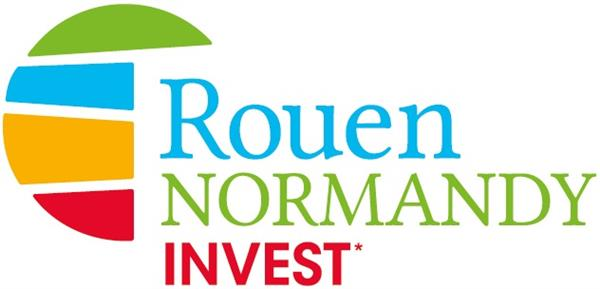 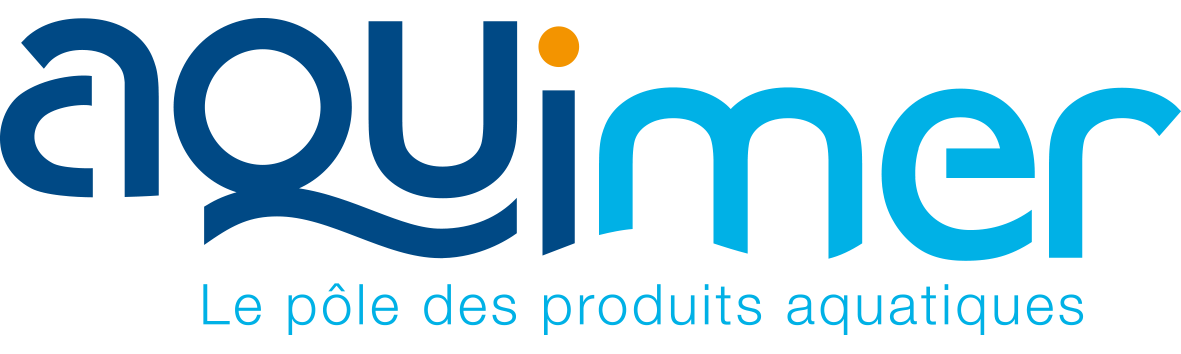 6 Centres de ressources technologiques (CRT)
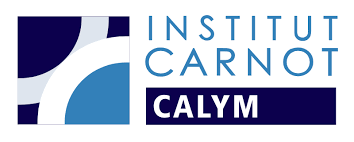 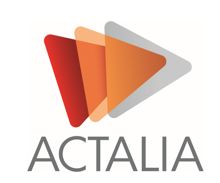 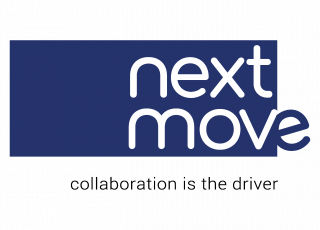 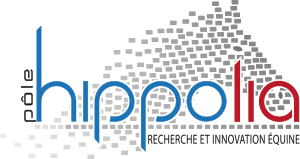 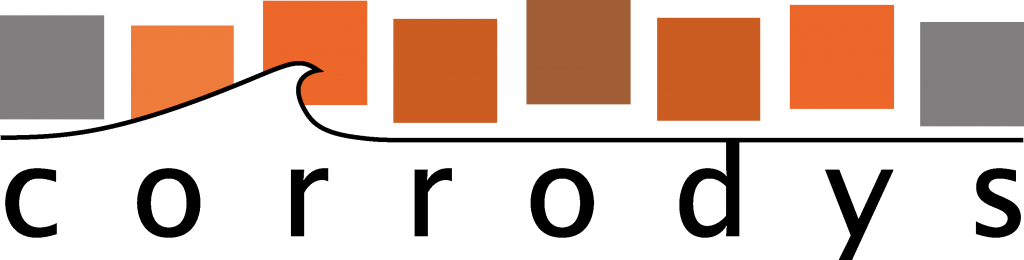 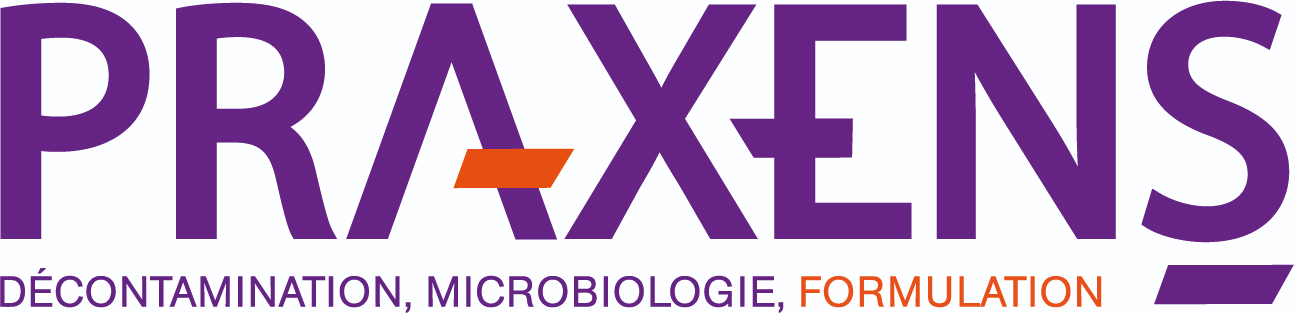 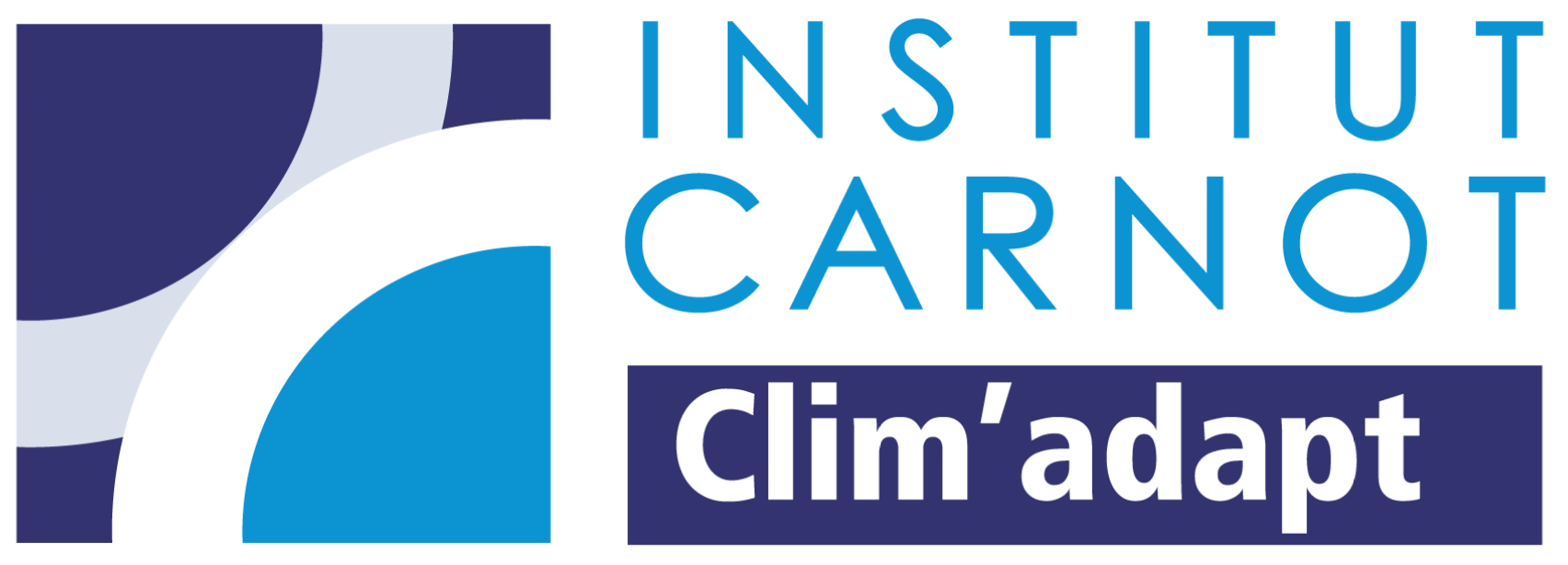 4 Incubateurs régionaux
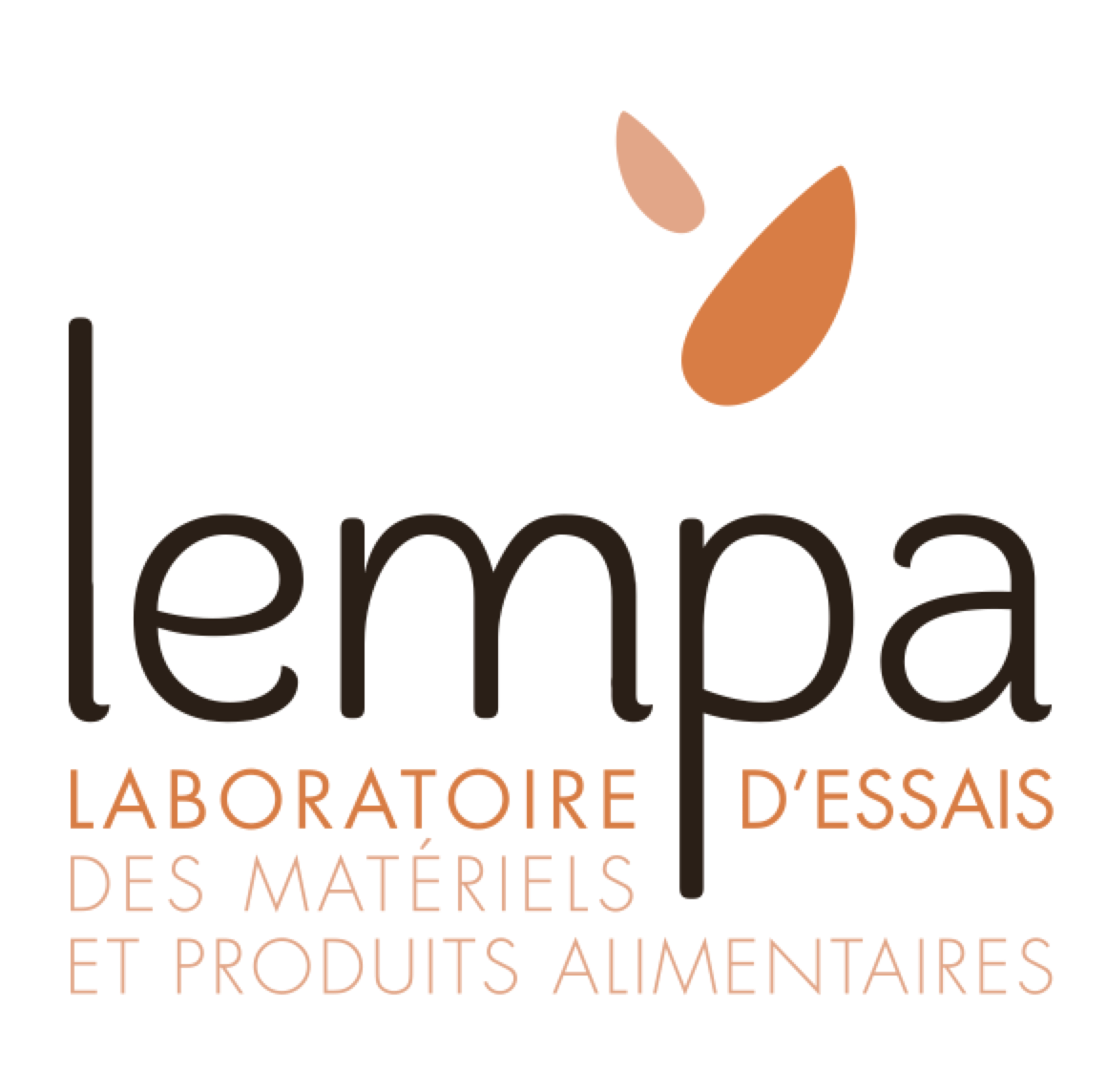 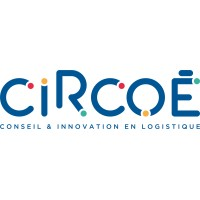 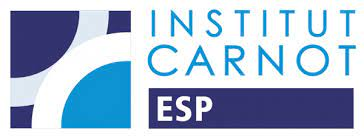 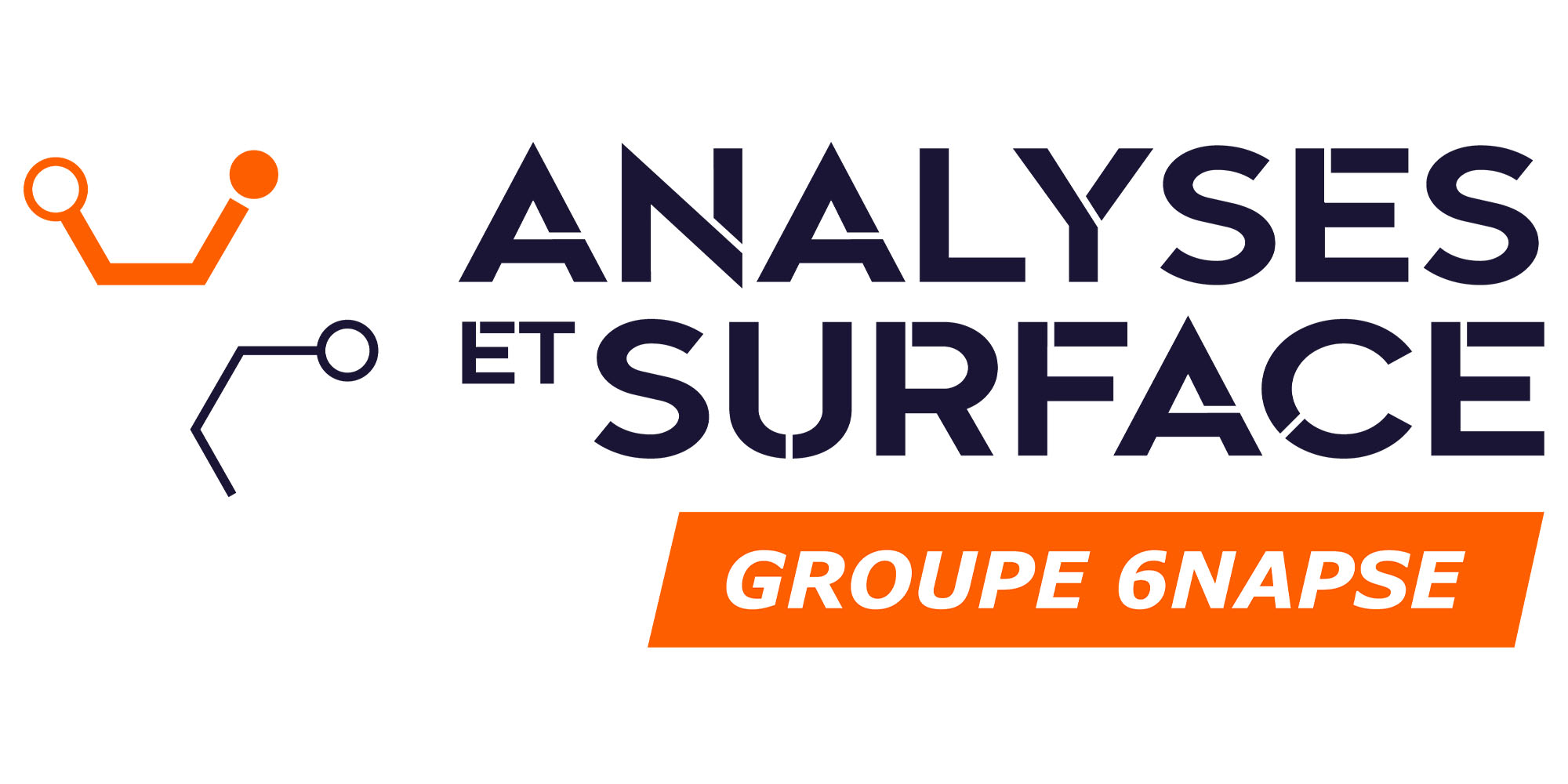 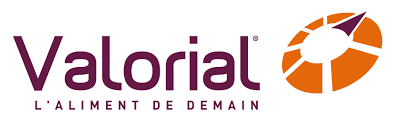 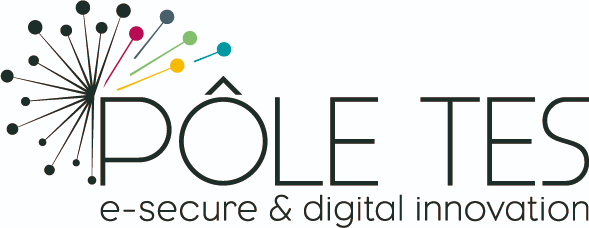 OTT
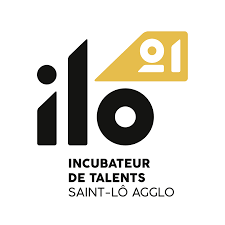 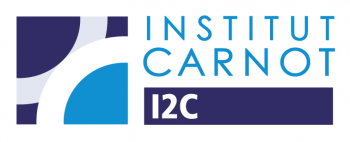 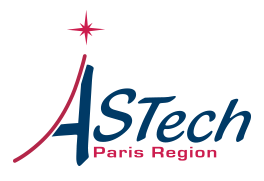 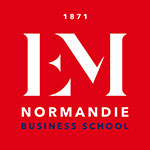 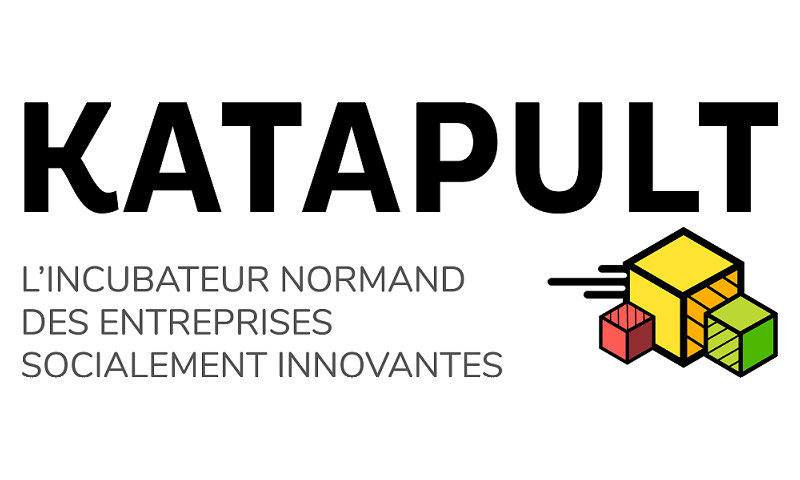 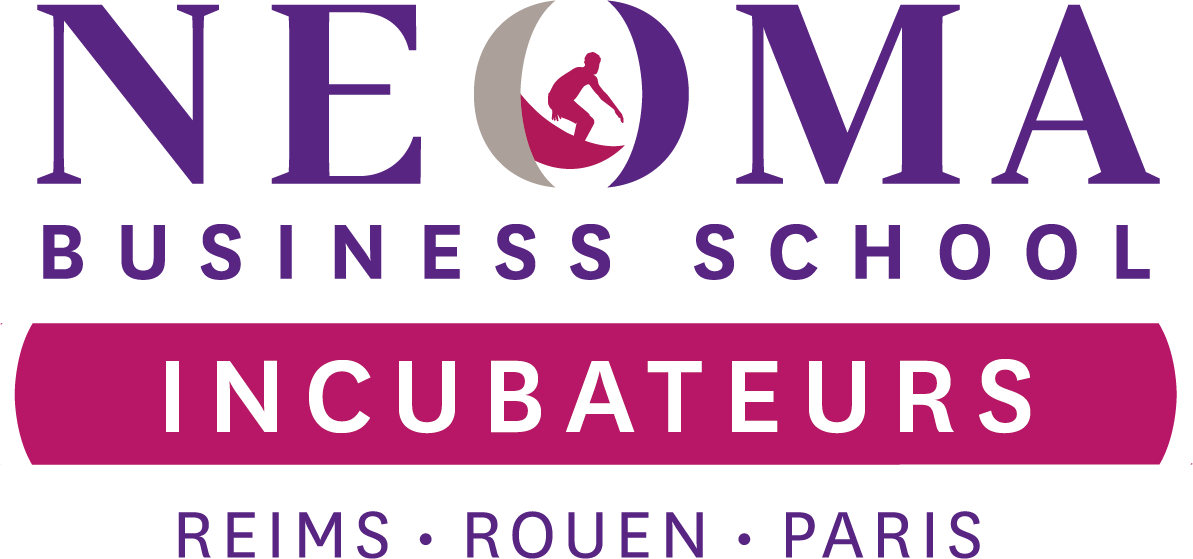 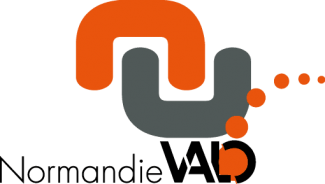 12 Clusters
Autres (CTE, CRIAN…)
LIT – GIP
Parc d’Innovation
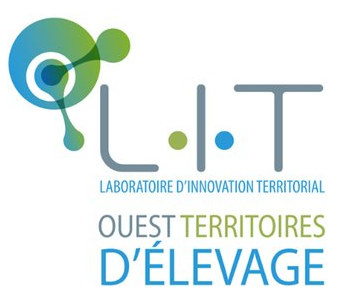 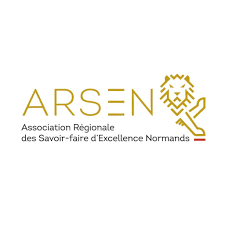 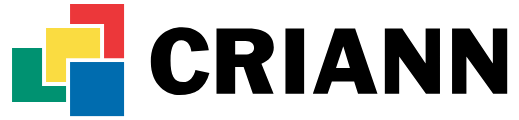 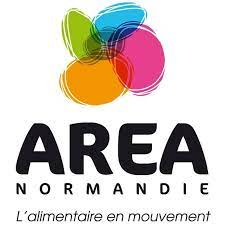 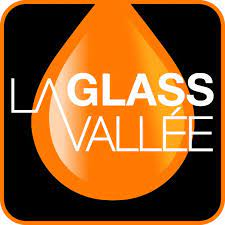 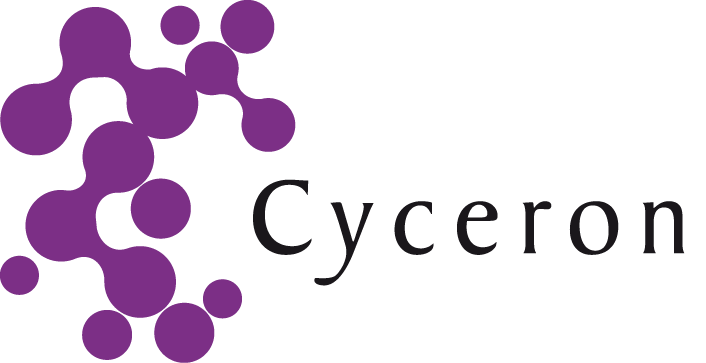 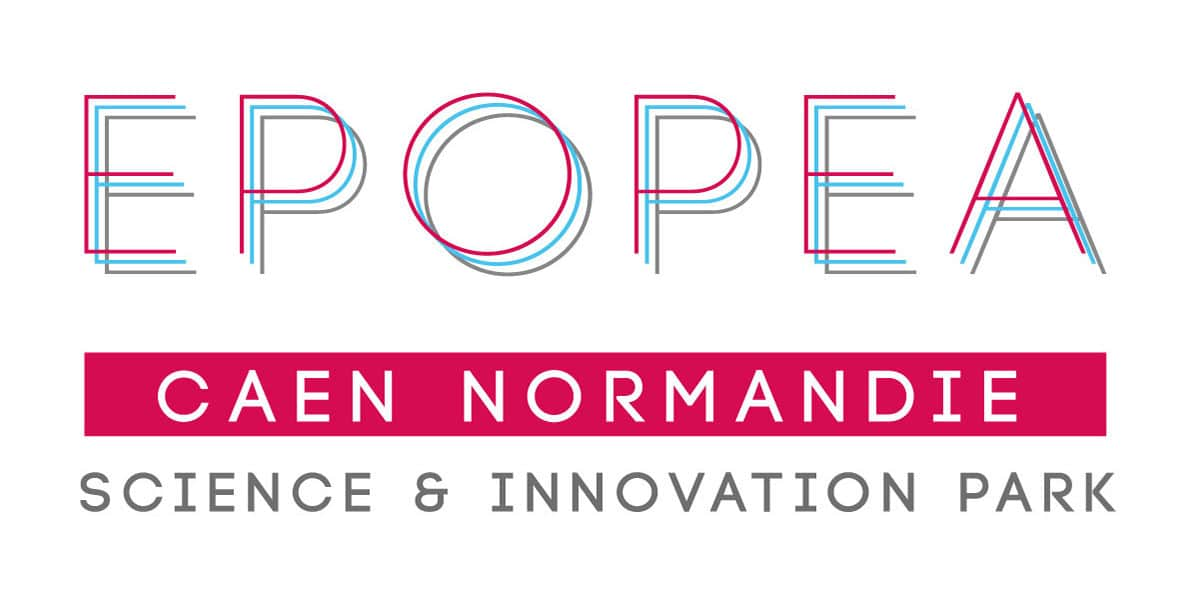 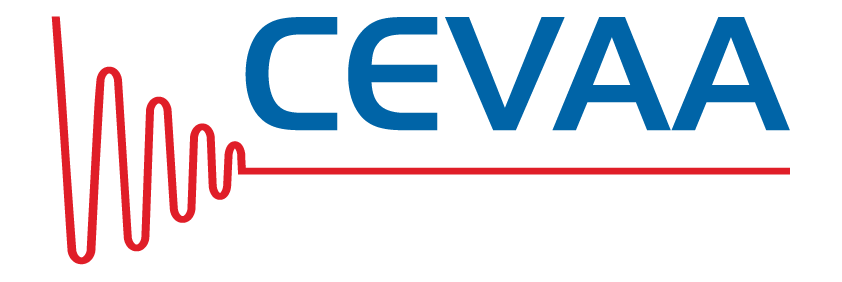 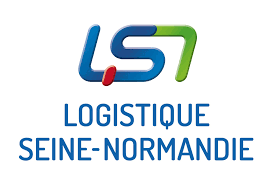 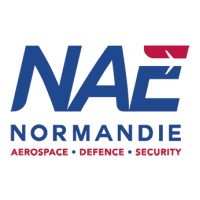 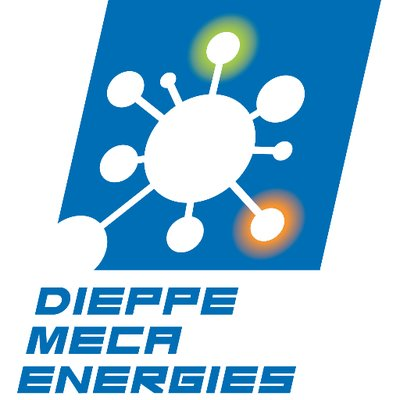 Pépite Normandie
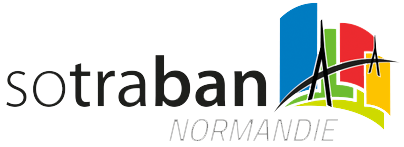 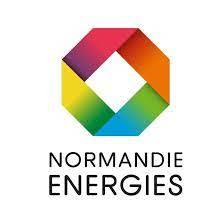 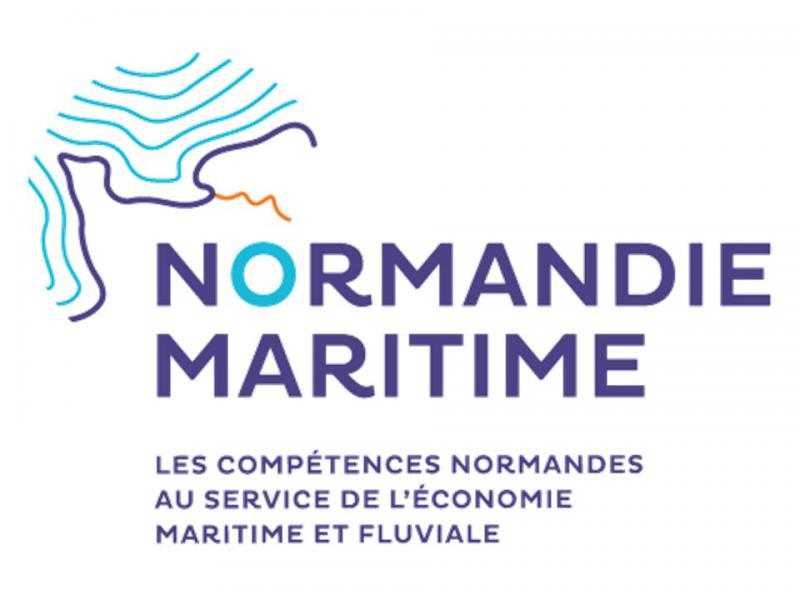 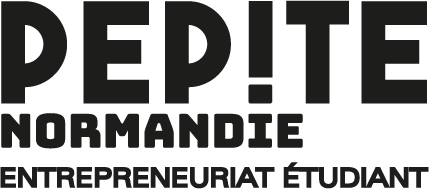 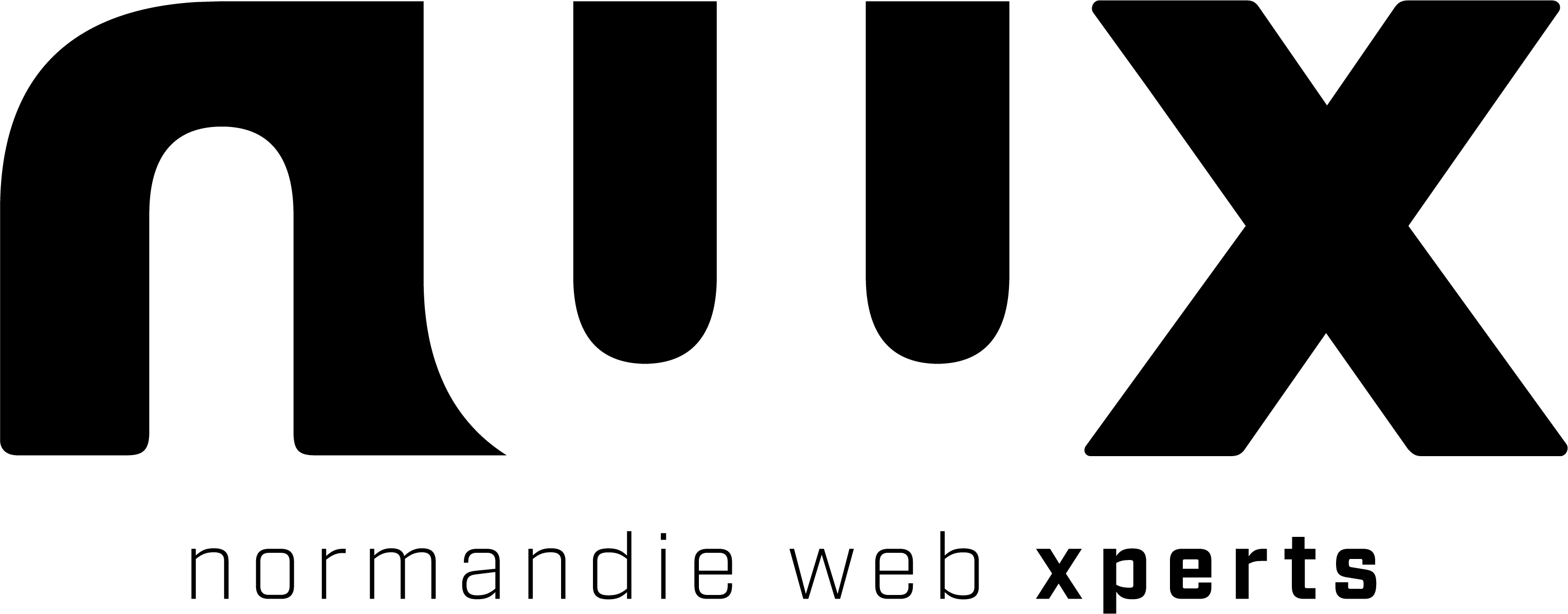 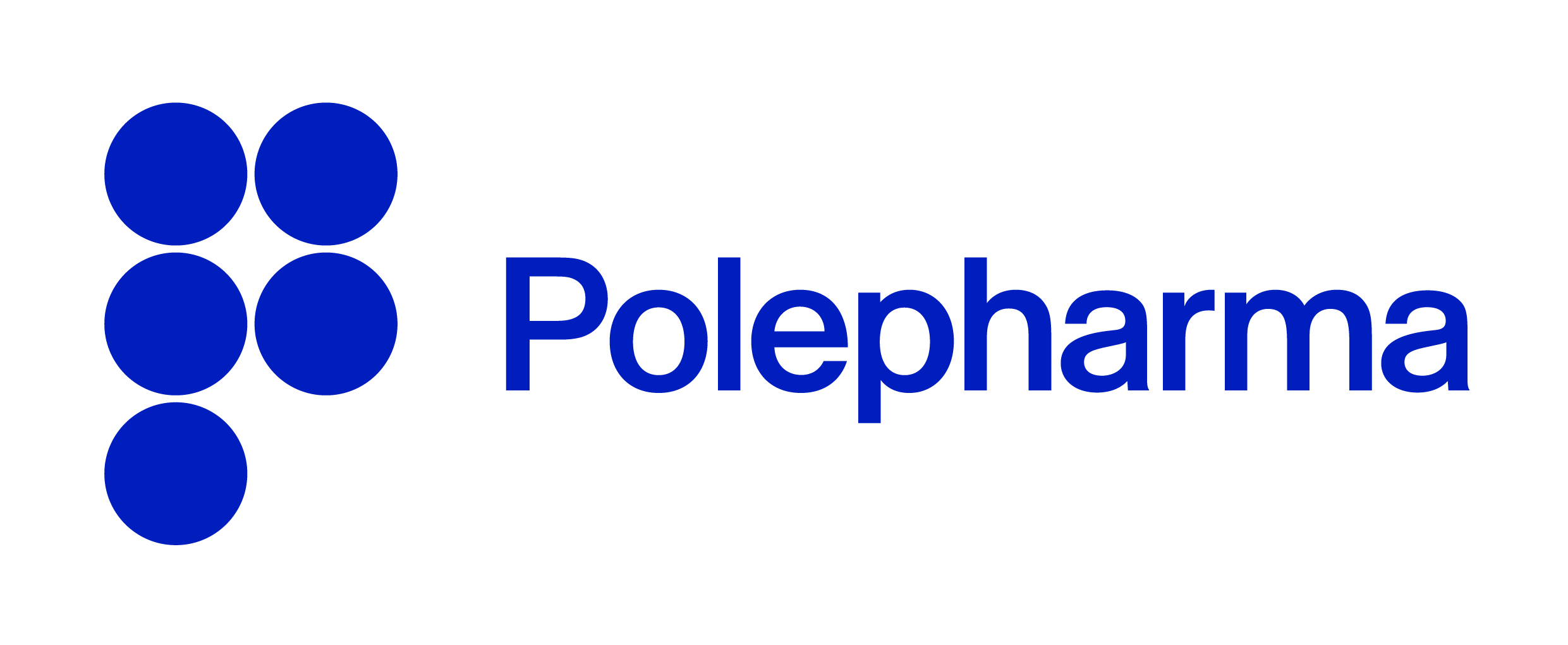 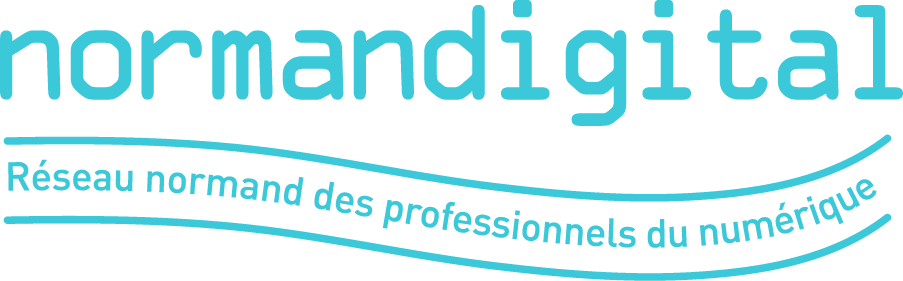 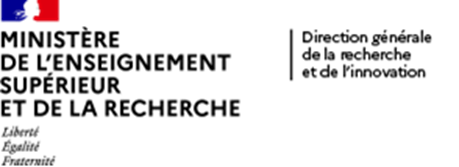